BSC524 Entrepreneurship and Small Business Planning
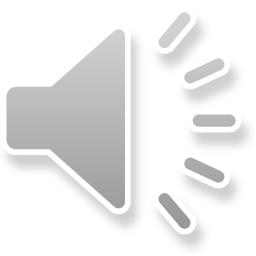 About This Module
The aim of this module is to build on and apply the concepts presented in the pre-requisite module through the creation of a business plan for a real or imaginary business
The pre-requisite is BSC522 Entrepreneurship and Innovation – note this pre-requisite cannot be avoided, this is where the theory is taught
Student groups have complete freedom (as long as it’s legal!) to choose whatever sort of business they want to develop, you never know where it might lead….
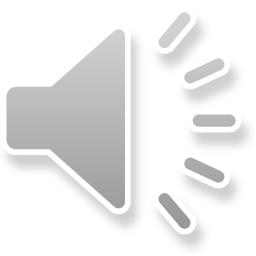 Teaching and Learning
There are just 3 weeks of lectures at the beginning of term to set the scene and cover some of the important concepts such as creativity and business planning in more detail
After that the module is entirely based on small group tutorials to give students specific guidance on their business idea
Students are expected to work independently to do their market research and formulate their strategy, its hard work but students value the freedom to organise their own work load
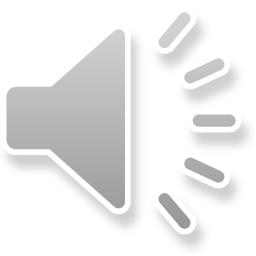 Assessment and Feedback
This module is entirely group work - students write a business plan and pitch their business to a panel of judges (dragon’s den style) comprising the tutors and other guest business experts
Students receive formative feedback at each tutorial on the progress of their work and guidance on how to complete the business plan.
The question and answer session after their pitch is a valued part of the feedback, previous students mentioning this as a challenging yet rewarding exercise where they could demonstrate their knowledge and have a meaningful debate
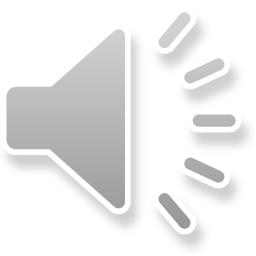 Wider skills and knowledge development
Innovation, creative thinking and project planning are skills valued by employers and students enjoy the process of coming up with their business idea
The one thing students say every year is that they had no concept of how complex a real business is and the understanding of how a business really operates is something that they will take with them into any future role, regardless of their degree.
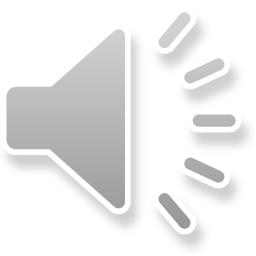 Reading material
Unlike the majority of final year modules this module has no core text or wider academic reading, this is all about being up to date with the news, understanding the political and economic situation and knowing your customer.
It’s about getting out and doing the primary and secondary research, using library databases (FAME, Mintel, Nexis), talking to your customers and deriving a strategy based on your data.
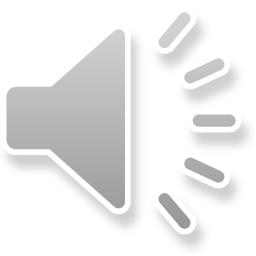 Why choose this module?
This module is probably the most fun you can have in your final year, you will learn so much about the business world in one 10 credit module and you will have a wider appreciation of how your education fits into the commercial sector
You choose your group, you’d never go into business with people you don’t know!
For further information contact Amanda Berry (module leader) a.j.berry@lboro.ac.uk
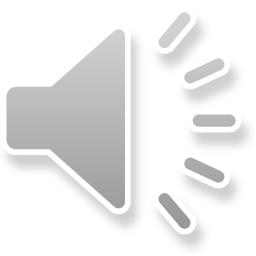